Data Practices Overview
MN House Judiciary Finance & Civil Law 
January 17, 2023
Data Practices OfficeStatewide resource on data practices and the Open Meeting Law
Informal advice/technical assistance
Commissioner of Administration advisory opinions
Website and informational materials: https://mn.gov/admin/data-practices/ 
Listserv and newsletters
Legislative assistance
Training
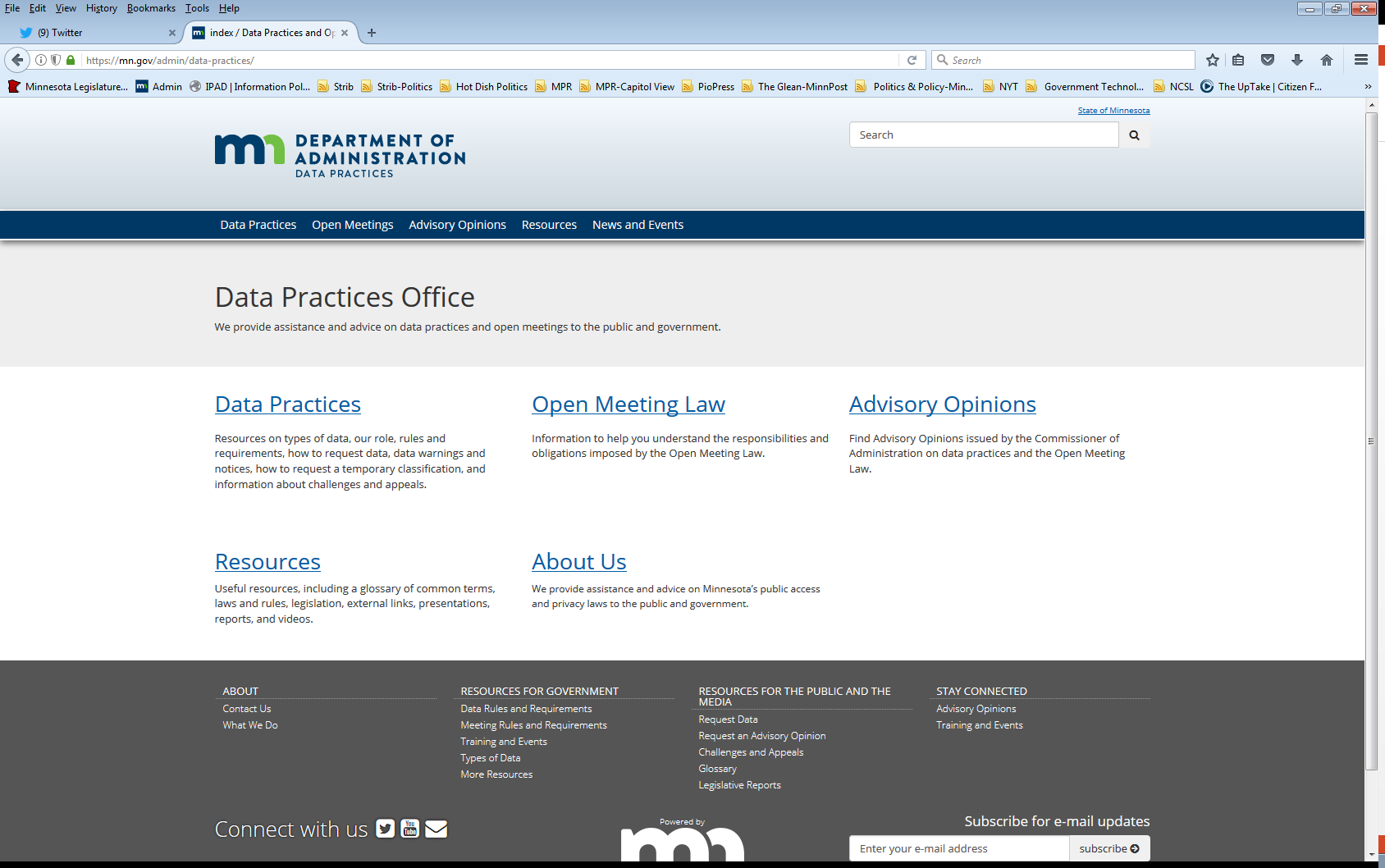 Why do you need to know about data practices?
The Legislature determines who can access government information by classifying government data and by permitting or requiring sharing.
Minnesota Government Data Practices ActMinnesota Statutes Chapter 13
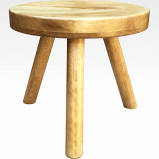 Regulates how government administers government information
Tries to maintain a proper balance of:
Public’s right to know about the activities of their government
Privacy rights of individuals
Government’s need to have and use data to do its work
Public resumption and classification
Minnesota Statutes, Chapter 13
Establishes the classification structure for all data
Presumes government data are public
Classifies data as not public
Provides rights for the public and data subjects
Requires that data on individuals are accurate, complete, current, and secure
Minnesota Rules, Chapter 1205
Administrative rules implementing Ch. 13
Government data defined
“All data collected, created, received, maintained or disseminated by any government entity regardless of its physical form, storage media or conditions of use.”
	(Minn. Stat. § 13.02, subd. 7)
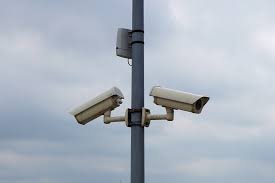 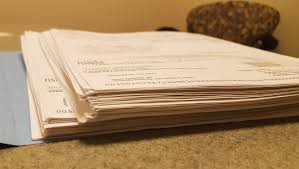 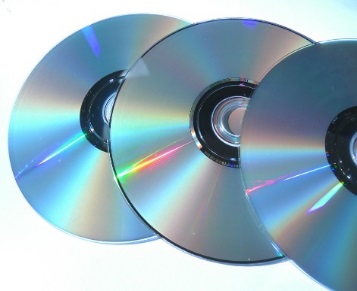 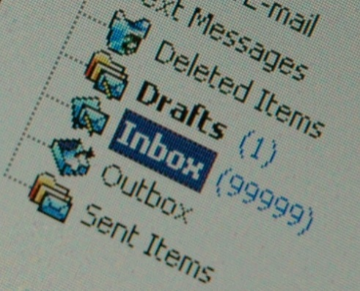 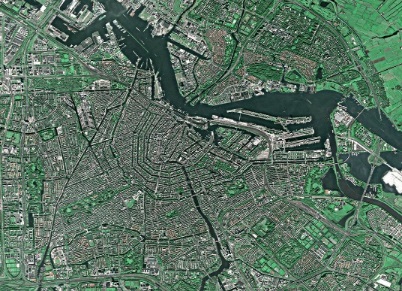 Application
The Data Practices Act applies to:
State agencies
Political subdivisions
Statewide systems
The Data Practices Act does not apply to:
 The Legislature
 The Courts
 Most non-Metro townships
 Non-governmental entities (e.g., condo associations)
Classification of government data
Classification of government data
Response Time
Charging for Government Data
Enforcement
Remedies (Minn. Stat. § 13.08)
Action to compel compliance
Action for damages, costs, and attorney fees
Administrative remedy (Minn. Stat. § 13.085)
Action to compel compliance within 2 years of alleged violation
Penalties (Minn. Stat. § 13.09)
Willful violation or data breach = misdemeanor
Dismissal or suspension
Advisory opinions (Minn. Stat. § 13.072)
Nonbinding, limited authority
Other data practices related laws
Official Records Act (Minn. Stat., section 15.17)
Make and preserve all records necessary to a full and accurate knowledge of official activities

Records Management Statute (Minn. Stat., section 138.17)
Records retention schedules and records disposition panel
MN State Archives website
 www.mnhs.org/preserve/records/gov_services.htm
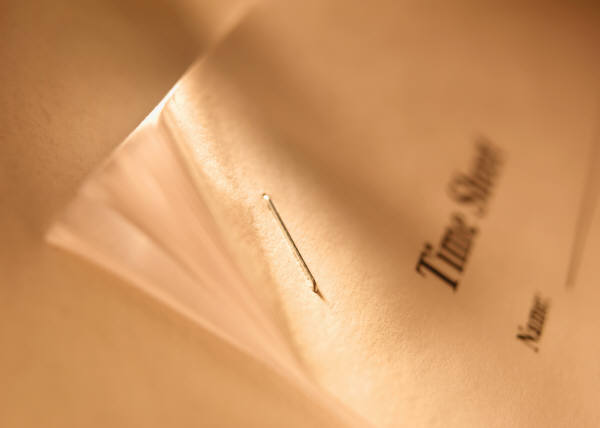 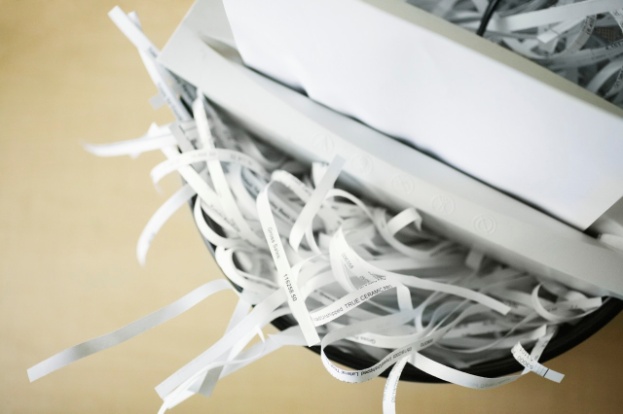 Official records are a subset of government data
Contact the Data Practices Office
Phone: 651-296-6733
Email: info.dpo@state.mn.us  
Website: mn.gov/admin/data-practices 
Twitter: @MNgovdata 
YouTube: https://www.youtube.com/user/INFOIPAD